Эксперимент не должен сводиться к простому пассивному наблюдению. Он должен всякий раз активно вмешиваться в реальность, изменяя условия возникновения явлений, чтобы видеть ответ.Луи де Бройль
Цель: создать необходимые условия для развития прединженерного мышления у детей старшего дошкольного возраста 


Воспитатель  подготовительной группы  Безукладникова Н.П.
задачи
. формировать представления детей о созидательном труде людей творческих и прочих профессий, связанных с созданием художественных и материальных ценностей;
           . пробудить у ребенка интерес к техническому образованию, инженерным дисциплинам, математике;
           . определить склонности и способности ребенка к изучению математике и предметов естественно – научного цикла;
           . формировать представление о различных конструкторских элементах, их свойствах и способах монтажа и демонтажа;
           . развивать способность к комбинаторике, к гармоничному сочетанию элементов в конструкции и умение самостоятельно анализировать схемы, чертежи, сооружения;
           . углублять представления о свойствах и качествах различных материалов и привлекать к простейшим экспериментам;
           . совершенствовать навыки коммуникативного, делового общения
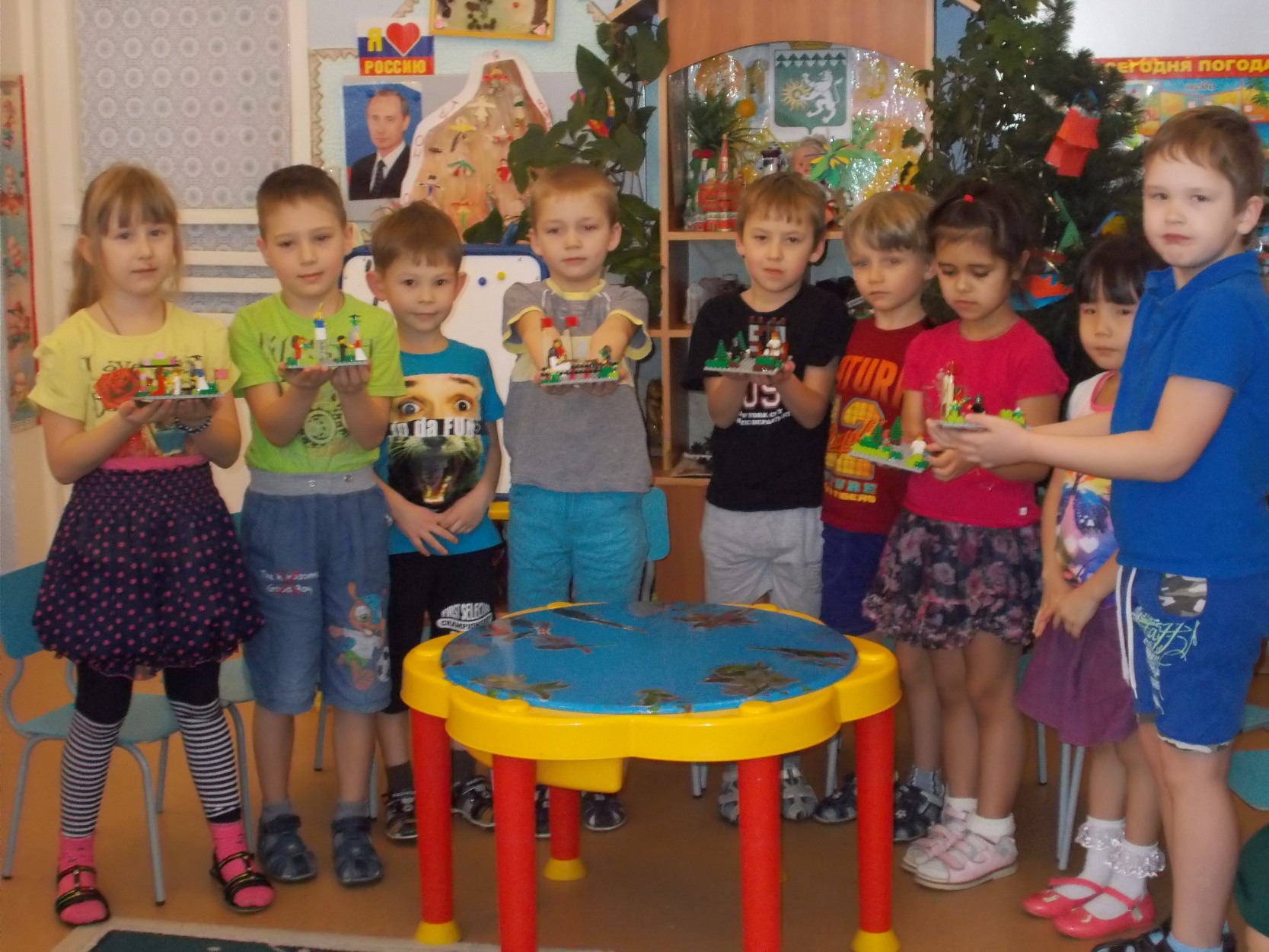 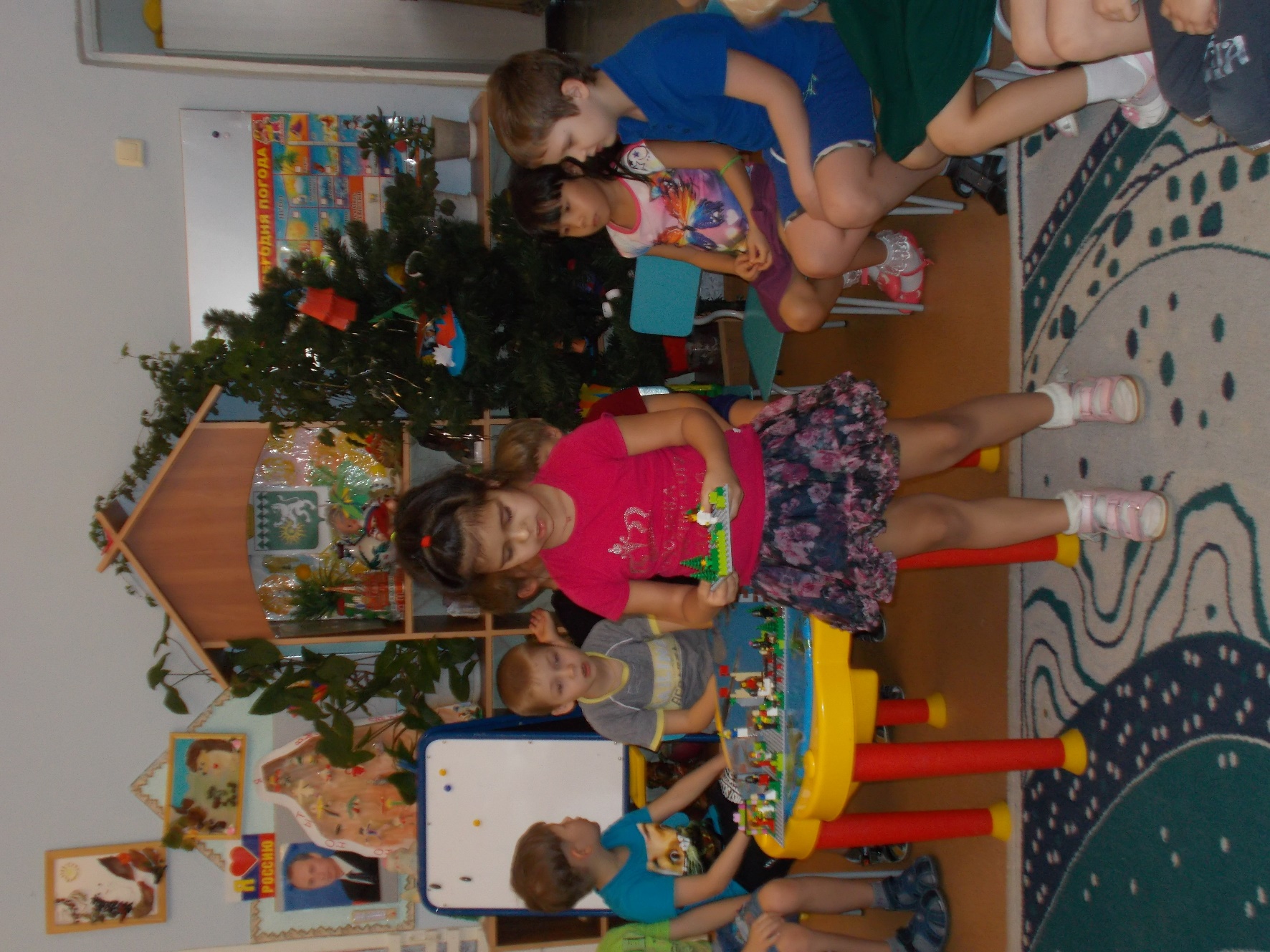 Лего – бюро «Я – инженер – конструктор»
Цель: развивать конструкторские навыки, творческую инициативу и самостоятельность
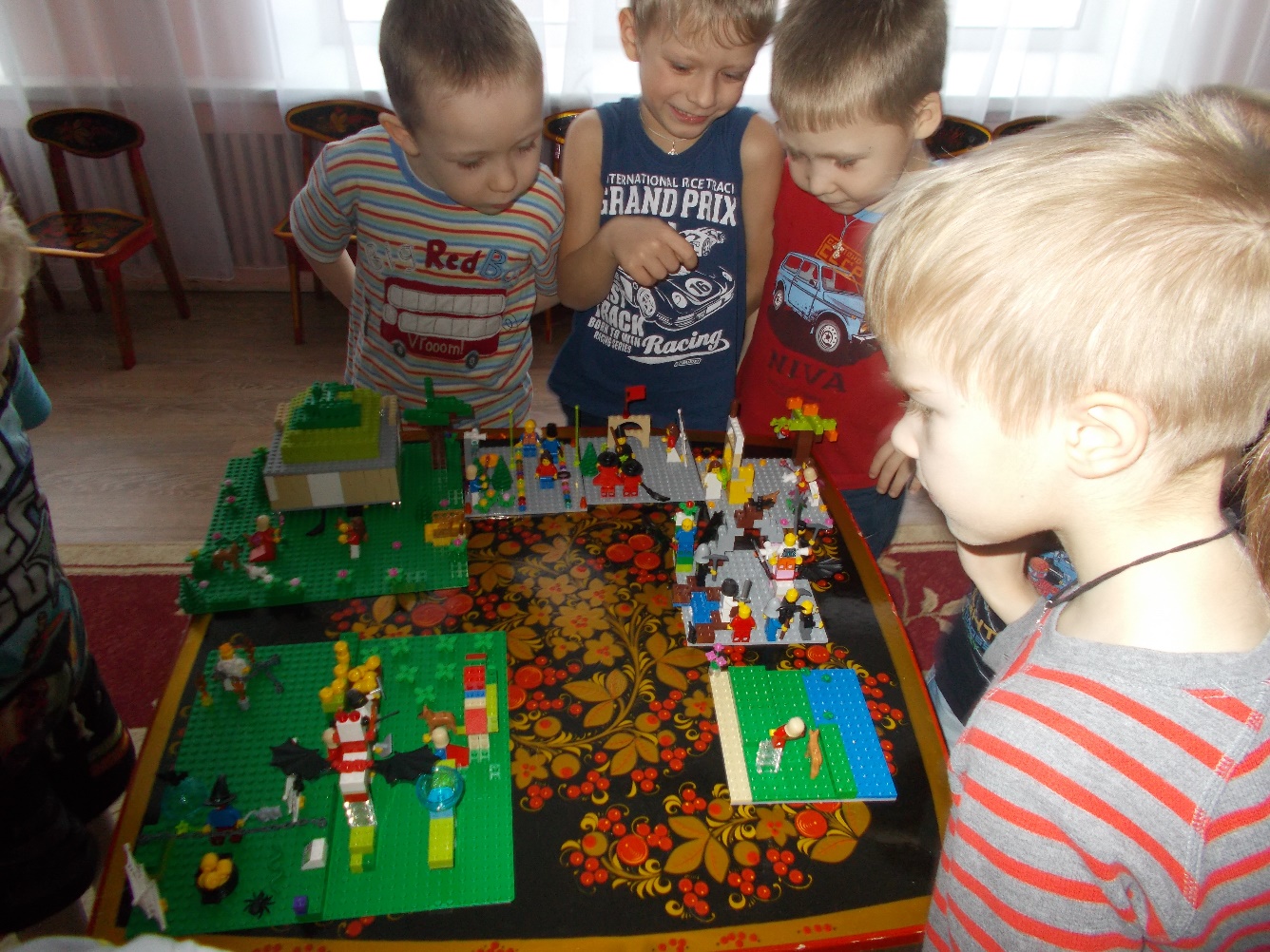 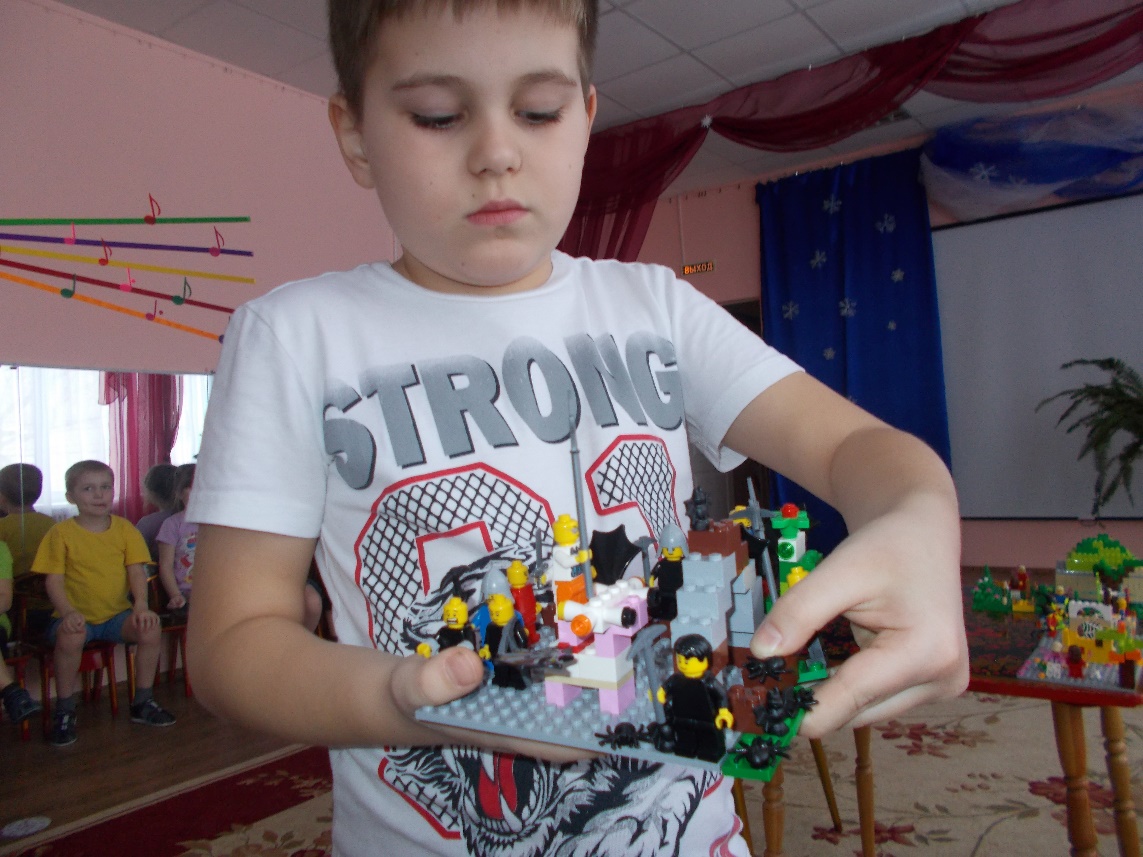